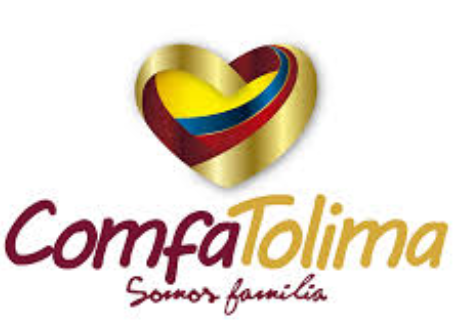 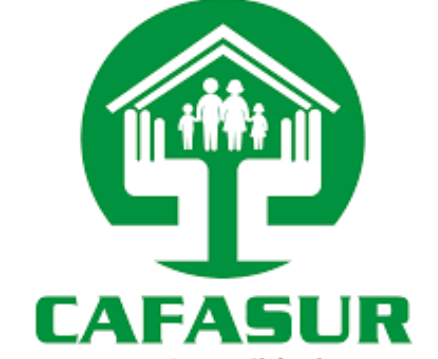 INFORME DE ZONAS IV TRIMESTRE 2020 Zona Tolima y Huila
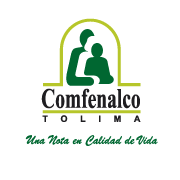 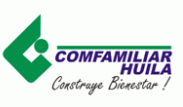 1.Procesos claramente definidos
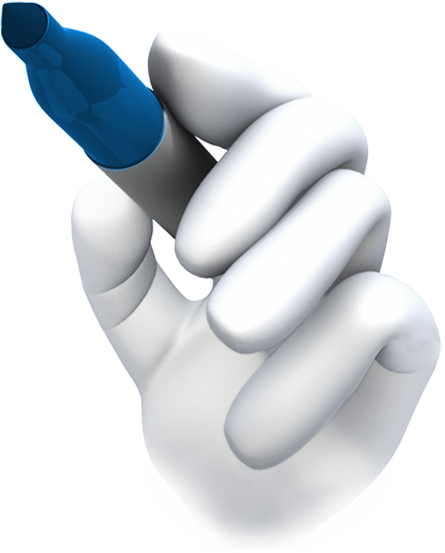 1.Procesos claramente definidos
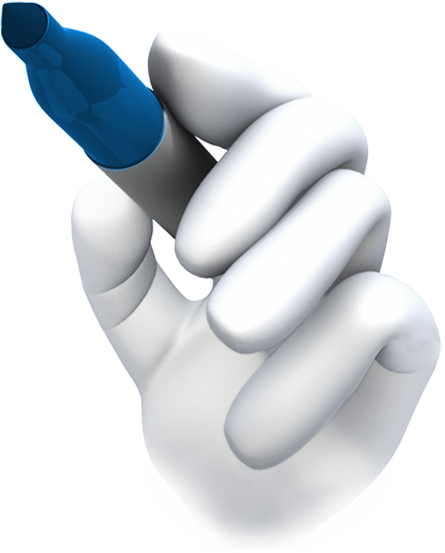 1.Procesos claramente definidos
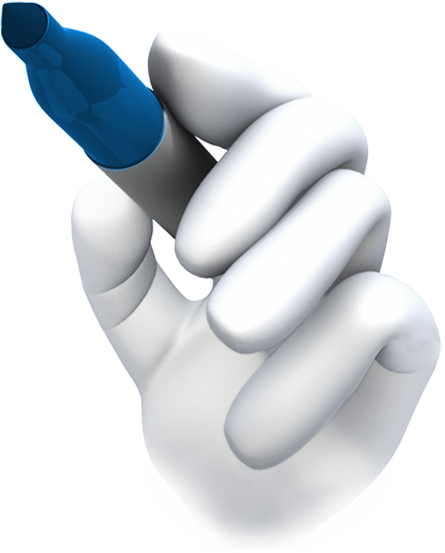 1.Procesos claramente definidos
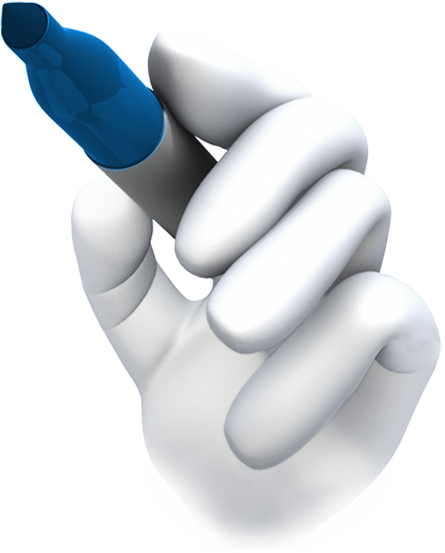 1.Procesos claramente definidos
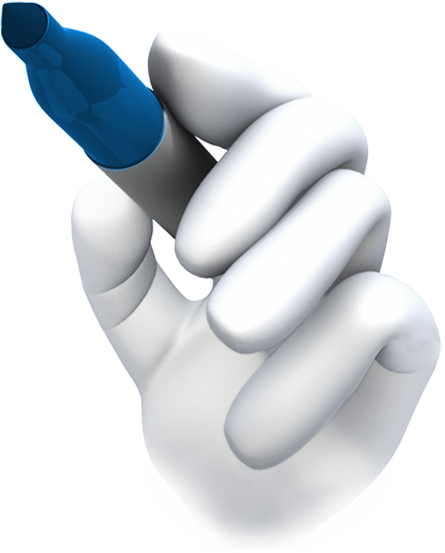 CONSOLIDADO DE CUMPLIMIENTO
97%
97%
100%
82%
66%
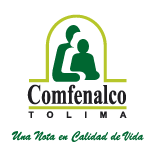 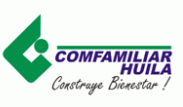 93%
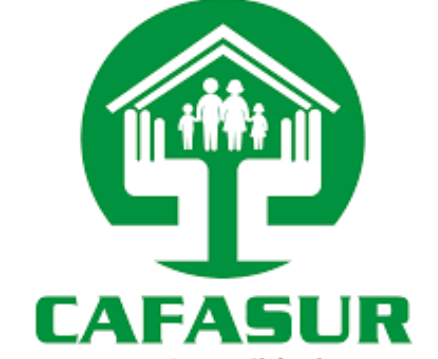 97%
72%
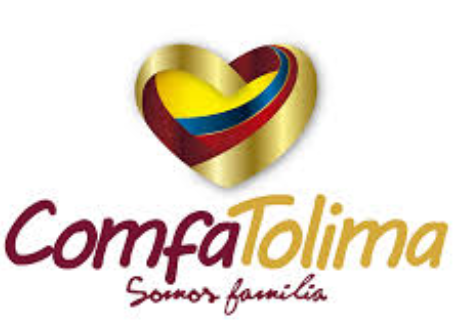 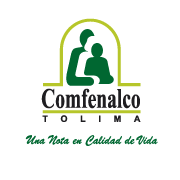 Gracias